Geography of the Arctic Regions
Class Study Maps
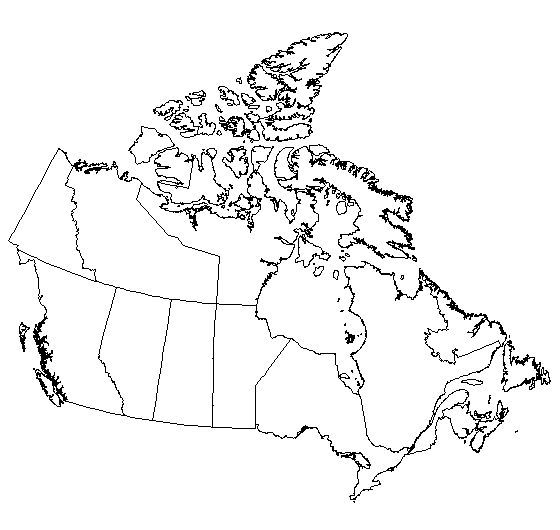 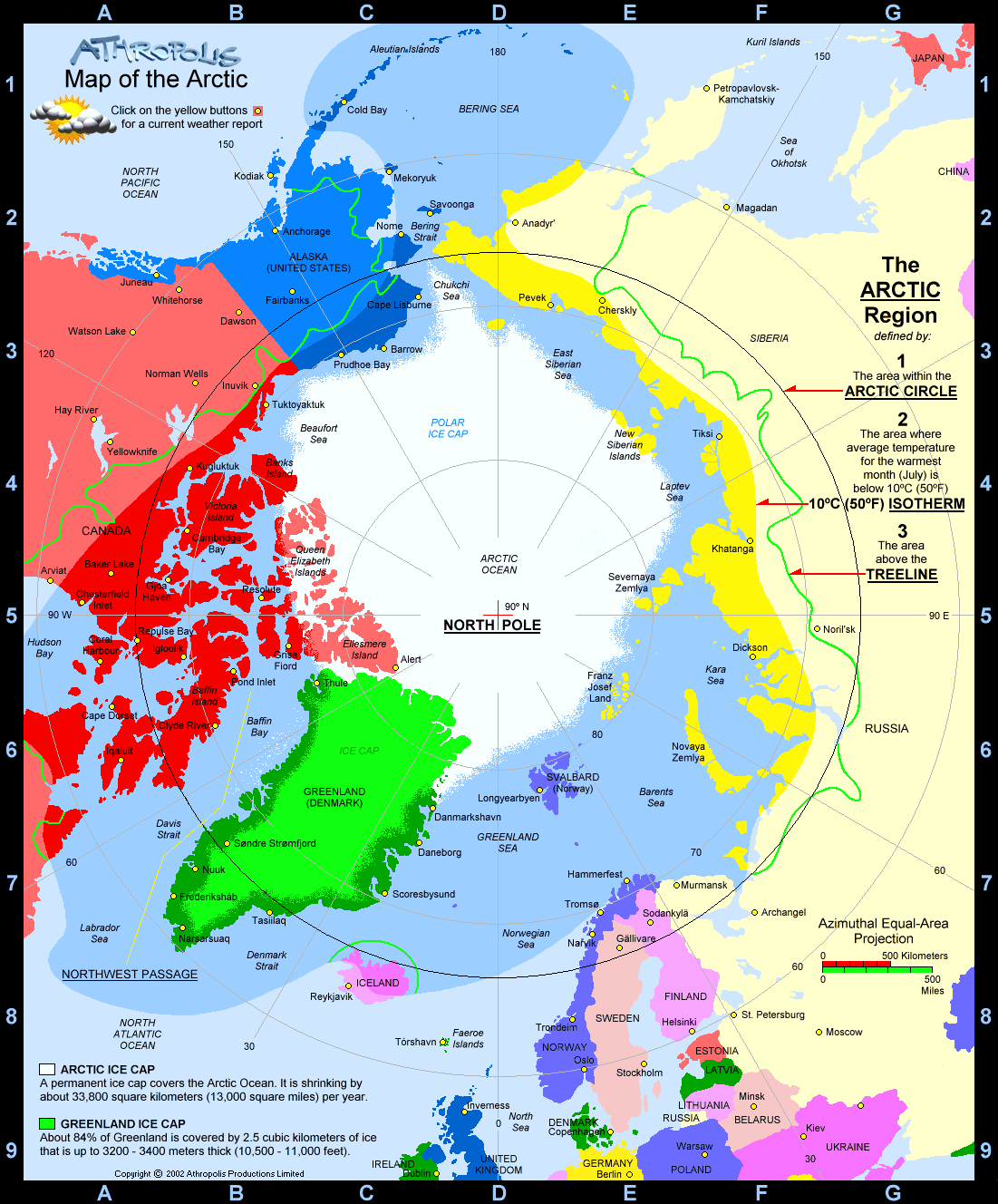 www.globalresearch.ca/.../arcticmap4-new.gif
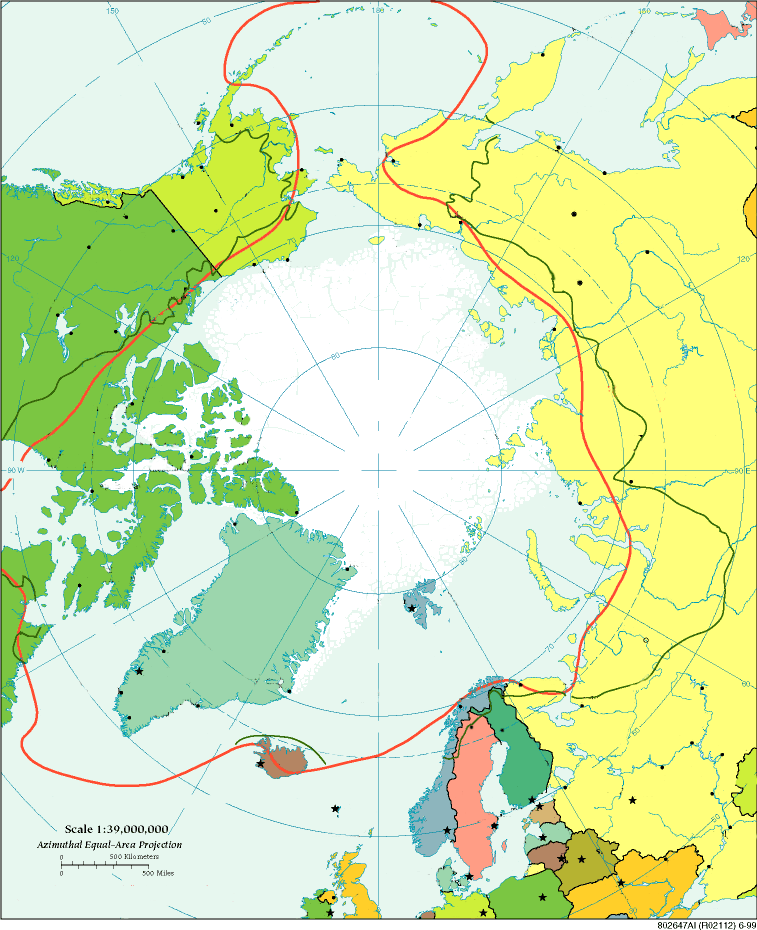 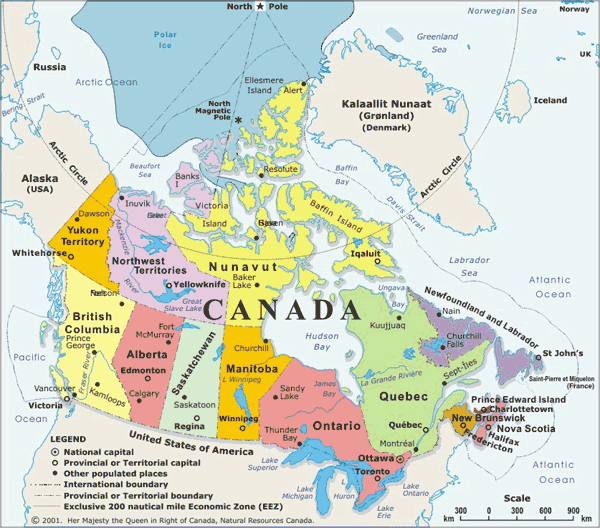 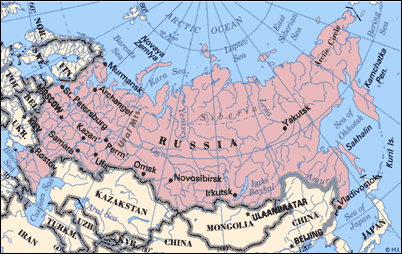 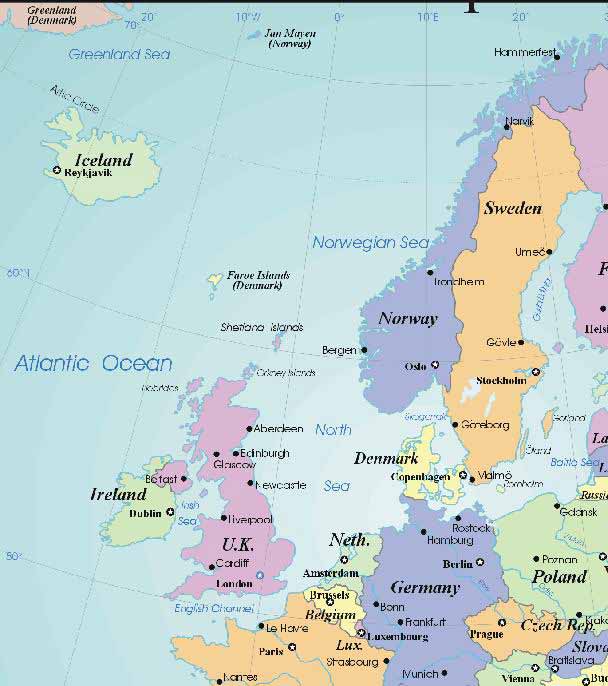 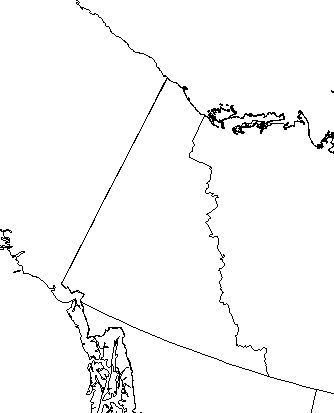 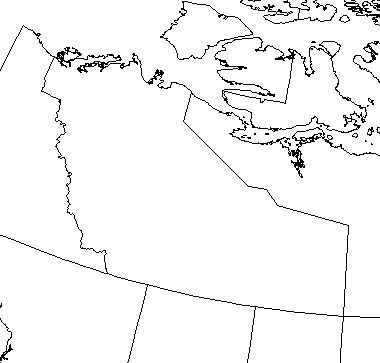 Northwest Territories NWT
Yukon
Alaska
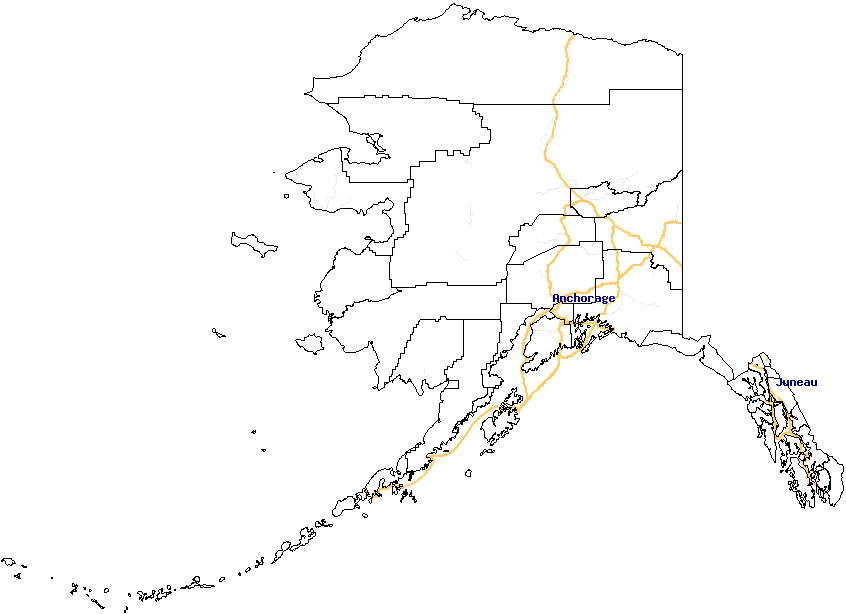 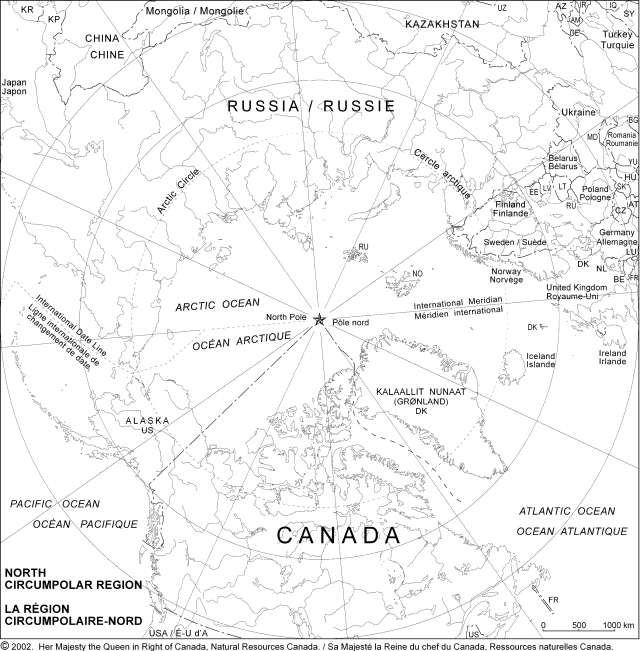 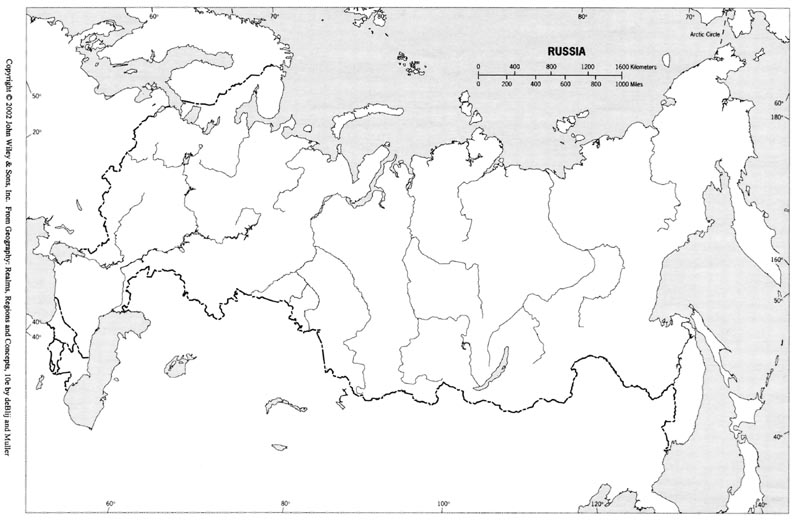 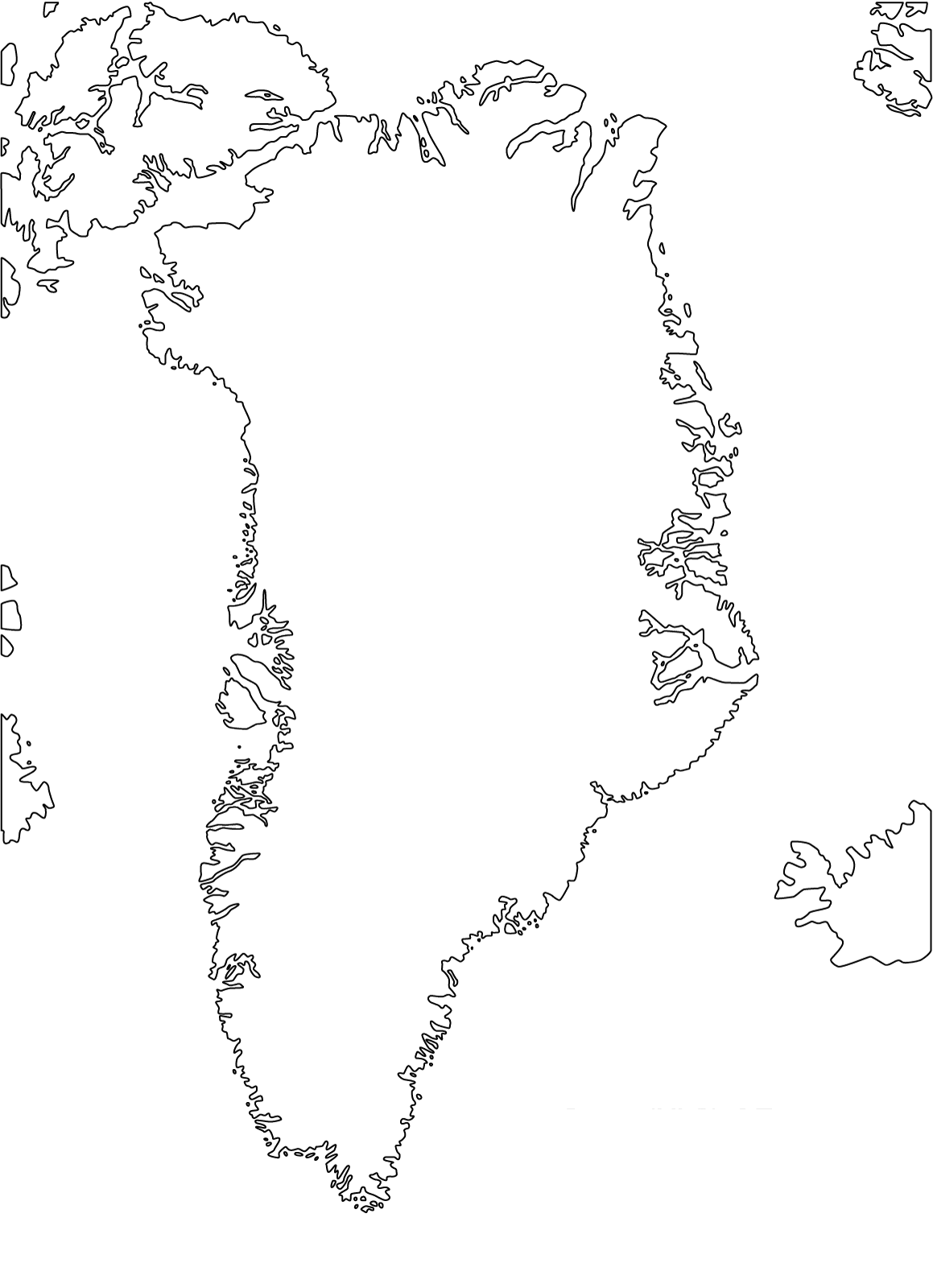